МАОУ «Аромашевская СОШ им. В. Д. Кармацкого»ШМО классных руководителей
23.08.2024
Вдович С. А.
Повестка:
Анализ деятельности ШМО классных руководителей за 2023 - 2024 учебный год. – Вдович С. А. (выступление)
Методические  рекомендации по организации воспитательного процесса в соответствии с обновленными ФГОС и ФОП. Единая система воспитания.-  Валенцева Т. В. (выступление)
Подготовка  к   конкурсам, участие в конкурсах профессионального мастерства. – Вдович С. А. (выступление)
Совершенствование работы по гражданско-правовому воспитанию учащихся. – Богачкова О.Н., Левенкова Е.В., Матюк М. Ю. – модераторы работы в группах.
Разное
Рефлексия (заполнение анкет)
Анализ деятельности ШМО классных руководителей за 2023 - 2024 учебный год.
Учитель работает над самой ответственной задачей — он формирует человека.
Калинин М. И. 
      Учитель — это не только человек, обучающий наукам, но еще и носитель духовности и нравственного начала. Учителя выполняют особую гражданскую миссию — воспитание молодого поколения. Их знания и опыт, преемственность традиций и новаторство лежат в основе каждой школы.

Цель:
создание благоприятной образовательной среды, способствующей раскрытию индивидуальных особенностей обучающихся и воспитанников, обеспечивающих возможности их самореализации и самоопределения.
Задачи:
содействовать повышению профессионального уровня и развитию ключевых компетенций педагогических работников через оказание помощи в развитии творческого потенциала и профессионально-личностного роста педагогов;
систематизировать работу по организации дифференцированного и индивидуального обучения со слабоуспевающими обучающимися через подготовку к созданию и защите проектов, посещение консультаций, индивидуальной работе по ликвидации отставаний по предметам;
продолжить работу по созданию условий для формирования у обучающихся гражданско-патриотического сознания, духовно-нравственных ценностей гражданина России.
План  работы ШМО на 2023-2024 учебный год
основан на анализе 
Рабочей программы воспитания школы на 2021-2025 годы (http://www.arom.aromedu.ru/wp-content/uploads/2022/10/Рабочая-программа-воспитания-на-2021-2025гг..pdf ), 
Календарном плане воспитательной работы на 2023-2024 учебный год (http://www.arom.aromedu.ru/wp-content/uploads/2023/09/Календарный-план-воспитательной-работы-на-2023-2024-учебный-год.pdf), 
а также  на основании запроса и пожеланий администрации школы.
Методические семинары-практикумы
«Конкурсное движение как фактор педагогического роста» (22.12.2023);
«Правовое воспитание как направление учебно-воспитательного процесса» (26.03.2024).
«Правовое воспитание как направление учебно-воспитательного процесса» (26.03.2024).
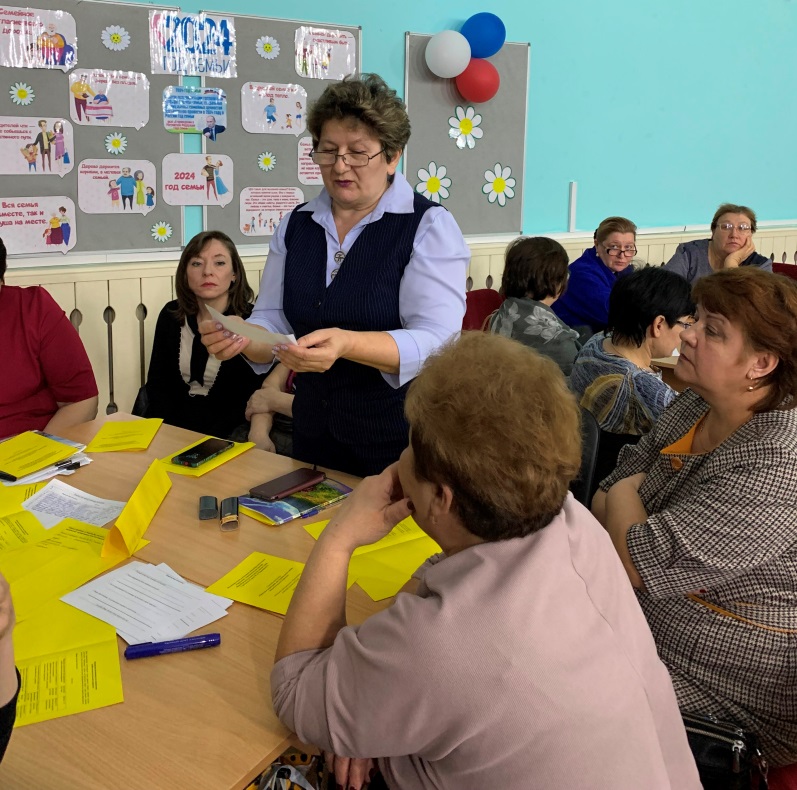 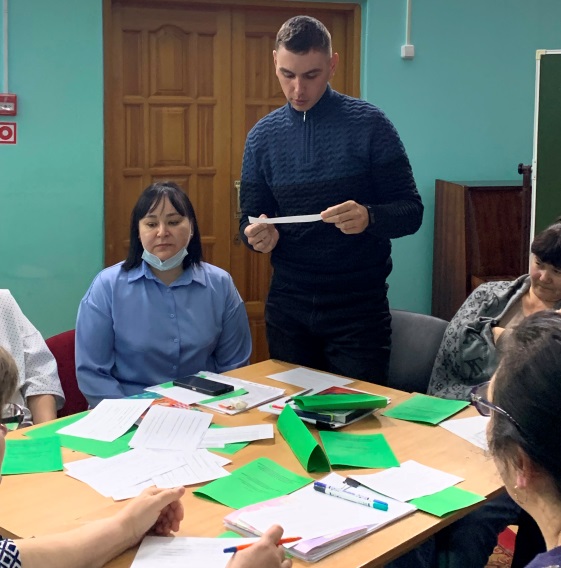 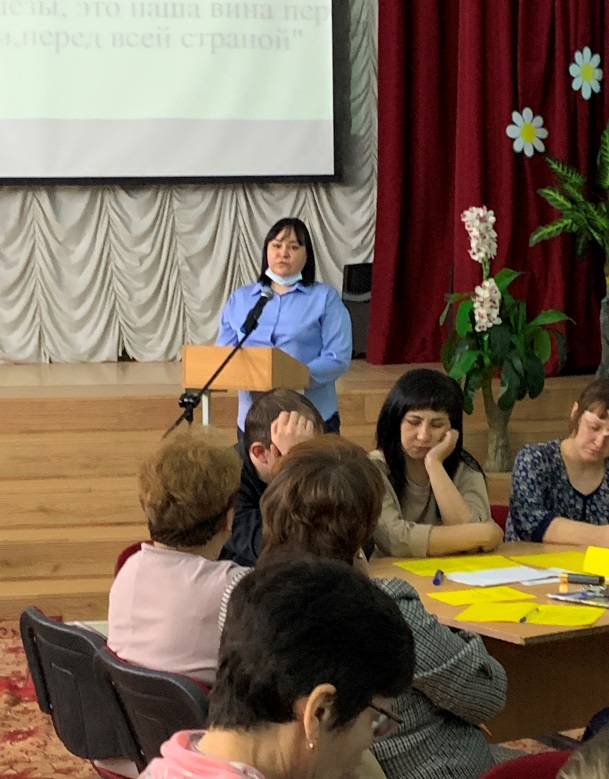 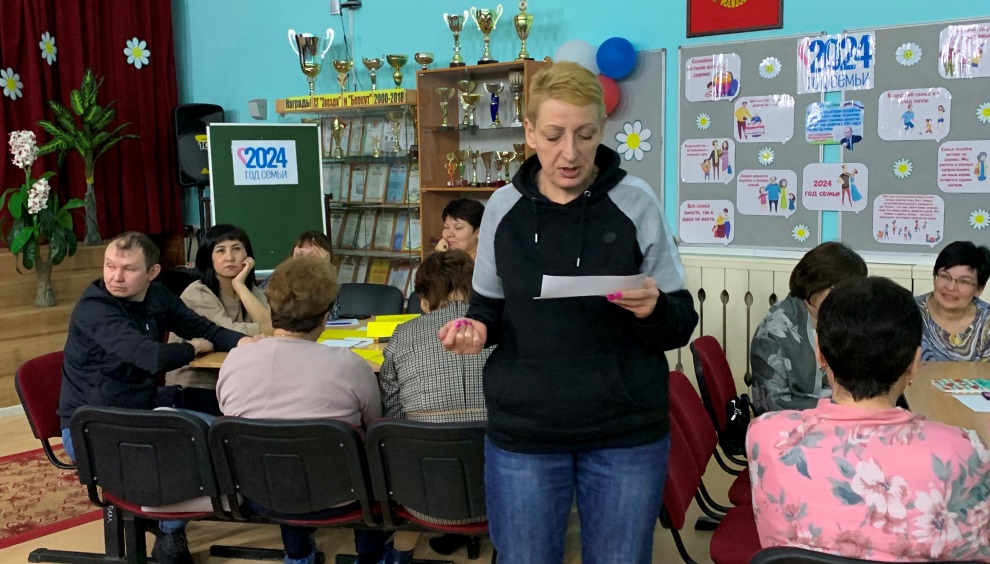 Работа между заседаниями
Работа между заседаниями
Предложения:
1) продолжить работу по гражданско-правовому  и половому воспитанию, учитывая возрастные особенности учащихся, включив в план работы школы и классов разнообразные виды и формы работы с учащимися (отв. – замдиректора по воспитательной работе, кл.рук);
2) осуществлять межведомственное сотрудничество, привлекая к воспитательной деятельности специалистов, профессиональная деятельность которых связана с профилактической, разъяснительной и просветительской работой (органы правопорядка, работники медучреждений и др.) (отв. - кл.рук., соц.педагогам – оказывать содействие);
3) внести в план работы с родителями мероприятия, связанные с правовым воспитанием учащихся (отв. - замдиректора по воспитательной работе, кл.рук);
4) принять к сведению и использовать информацию и материалы  семинаров-практикумов в групповой и индивидуальной работе с учащимися и родителями.
Я сердце детям отдаю,
Как солнышко, его берите,
Поверьте в доброту мою
И всем по лучику дарите!

Гайнутдинова Ю. А.
Подготовка  к   конкурсам, участие в конкурсах профессионального мастерства
В нашем коллективе практически каждый педагог является классным руководителем. В базовой школе в 2023-24 уч.году было назначено 33 классных руководителя, кроме того, в филиалах школы 50 педагогов являются классными руководителями. При этом на конкурс «Классный руководитель года» было заявлено только 3 кандидатуры.
Факторы, влияющие на нежелание участвовать в конкурсной деятельности:
страх провала или неудачи;
страх критики;
негативное отношение к конкуренции и стремлению быть лучше других;
проблема  временных рамок, неспособность отделиться от повседневных забот или недостаток  мотивации.
В 2023-2024 учебном году в конкурсе «Классный руководитель года» приняли участие:  Тараданова И. В., Гогадзе А. Г., Хабибуллина Т. Х.
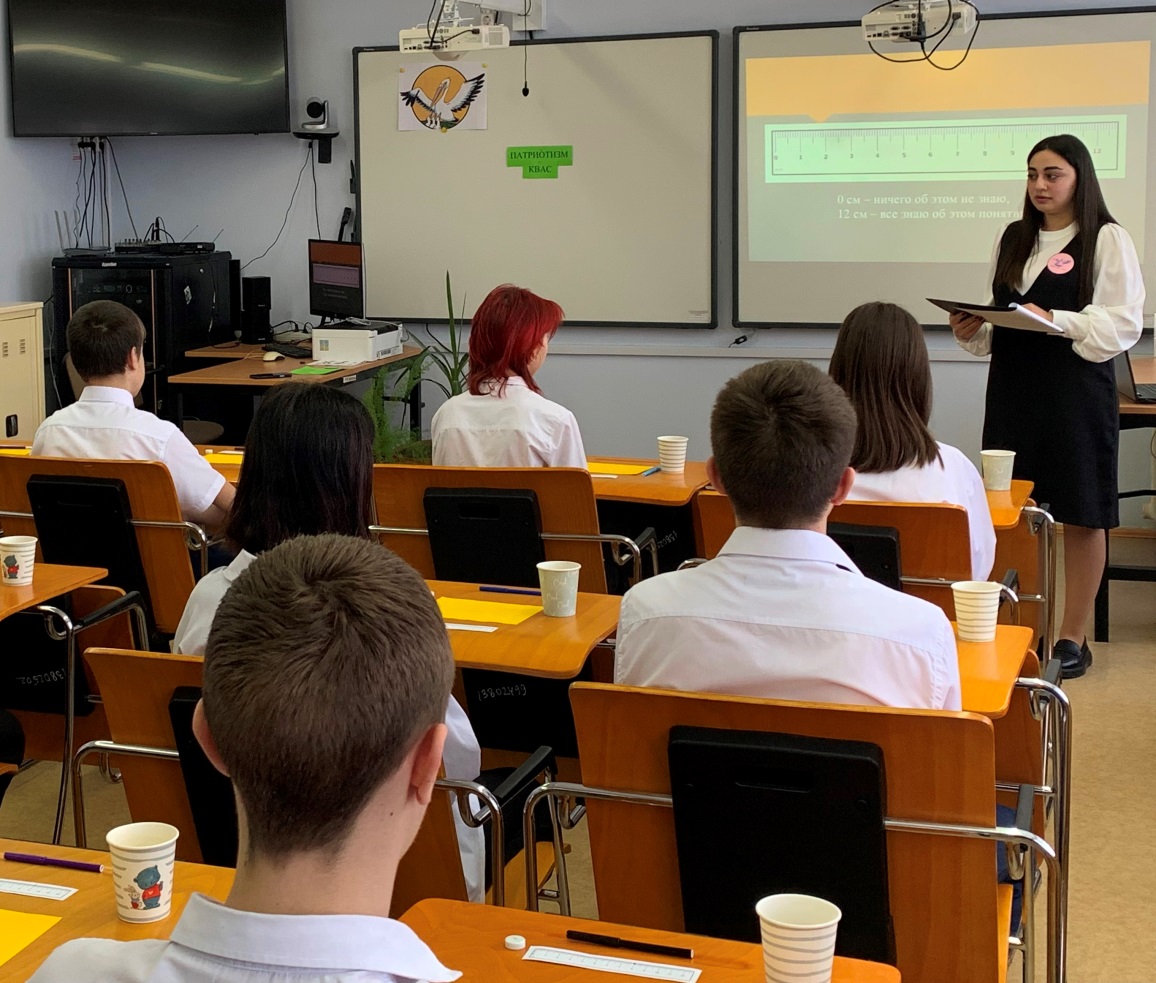 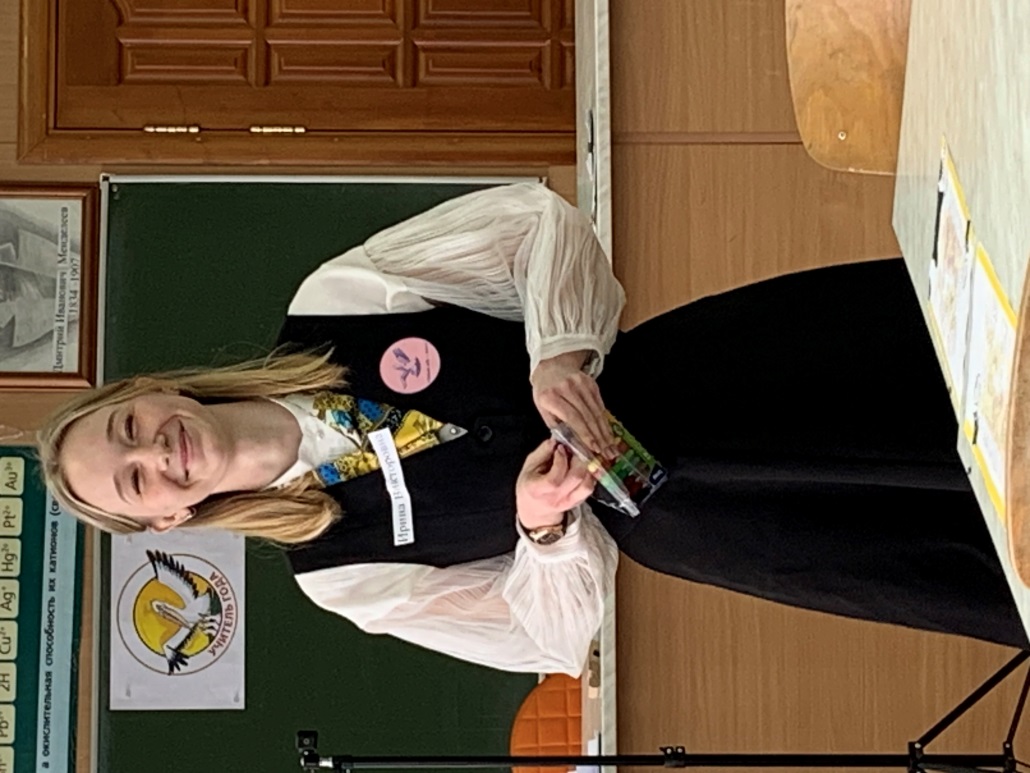 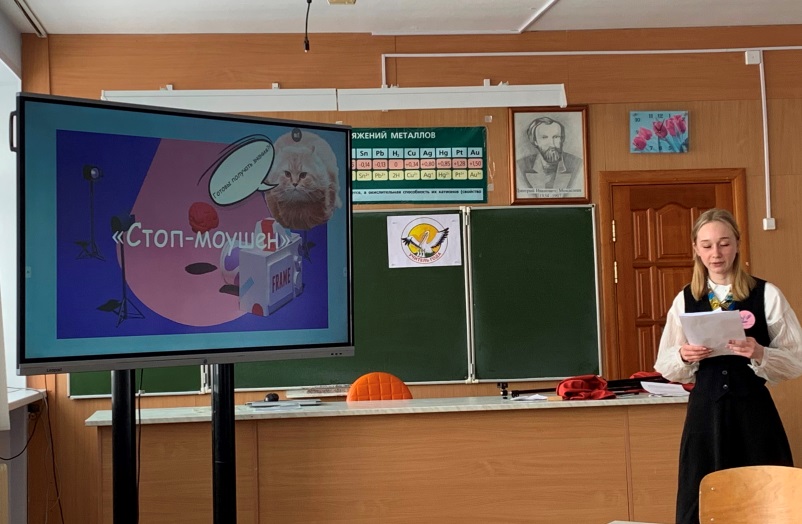 «Классный руководитель года»
на муниципальном уровне  предложены следующие испытания:
видеоэссе (видеовизитка) – заочный этап;
конкурсное испытание «Занятие внеурочной деятельности»; 
на региональном уровне:
видеоэссе (видеовизитка) – заочный этап. 
конкурсное испытание «Занятие внеурочной деятельности»
конкурсное испытание «Решение кейса «Воспитание от А до Я»;
в суперфинале:
Конкурсное испытание «Воспитательное событие».
Конкурсное испытание «Онлайн дискуссия «Школьные трудности: вопрос от родителей»».
Предложения:
провести  семинар-практикум для классных руководителей, мотивирующий их участие в профессиональном конкурсе «Классный руководитель года»;
для участия в муниципальном этапе конкурса каждому из филиалов представить не менее одной кандидатуры для участия в номинации «Классный руководитель года»;
методической службе школы разработать Программу  помощи классным руководителям, участвующим в конкурсном движении,  а также предусмотреть меры поддержки и материального стимулирования участников конкурса.
Планирование работы на 2024-2025 учебный год
Цель: удовлетворение образовательных потребностей педагогов в непрерывном росте и совершенствовании педагогического мастерства, повышении квалификации.
Задачи:
1) оказание помощи классному руководителю в совершенствовании форм и методов организации воспитательной работы;
2) развитие творческих способностей педагогов, непрерывный профессиональный и творческий рост.
*План (примерный) в программках семинара. Предложения и поправки принимаются к рассмотрению сегодня и в ближайшие 3 дня (до 27 августа 2024 года в любой удобной для вас форме)
Методические  рекомендации по организации воспитательного процесса в соответствии с обновленными ФГОС и ФОП. Единая система воспитания.


Валенцева Т. В. – 
ИО зам.директора 
по воспитательной работе
Совершенствование  работы по гражданско-правовому воспитанию учащихся. Практикум.
Правовое воспитание
воспитательная деятельность школы, семьи, правоохранительных органов, направленная на формирование правового сознания и навыков и привычек правомерного поведения школьников:
вооружение учащихся знаниями законов,
формирование у учащихся правового сознания,
формирование у учащихся уважения к государству и праву, понимание необходимости соблюдения требований законов,
выработка у учащихся навыков и умений правомерного поведения,
формирование у учащихся нетерпимого отношения к правонарушениям и преступности, стремление противодействовать этим негативным явлениям,
преодоление в правовом сознании ложных представлений, сложившихся под влиянием негативных явлений жизни .
Проект решения:
1. На основе анализа работы ШМО классных руководителей за 2023-2024 год предлагаю:
1.1) продолжить работу по гражданско-правовому  и половому воспитанию, учитывая возрастные особенности учащихся, включив в план работы школы и классов разнообразные виды и формы работы с учащимися (отв. – зам.директора по воспитательной работе, кл.рук);
1.2) осуществлять межведомственное сотрудничество, привлекая к воспитательной деятельности специалистов, профессиональная деятельность которых связана с профилактической, разъяснительной и просветительской работой (органы правопорядка, работники медучреждений и др.) (отв. - кл.рук., соц.педагогам – оказывать содействие);
1.3) внести в план работы с родителями мероприятия, связанные с правовым воспитанием учащихся (отв. - замдиректора по воспитательной работе, кл.рук);
1.4) принять к сведению и использовать информацию и материалы  семинара-практикума по гражданско-правовому и половому воспитанию в групповой и индивидуальной работе с учащимися и родителями.
Проект решения:
2.  Для активизации участия классных руководителей  в конкурсах профессионального мастерства предлагаю
провести  семинар-практикум для классных руководителей, мотивирующий их участие в профессиональном конкурсе «Классный руководитель года»;
для участия в муниципальном этапе конкурса каждому из филиалов представить не менее одной кандидатуры для участия в номинации «Классный руководитель года»;
методической службе школы разработать программу  помощи классным руководителям, участвующим в конкурсном движении,  а также предусмотреть меры поддержки и материального стимулирования участников конкурса. 
3. Предложить перспективный план работы ШМО классных руководителей участникам сегодняшнего семинара  для обсуждения и внесения предложений для его корректировки (в случае, если ШМО будет создано официально в соответствии с локальными актами и разработанным Положением об учреждении данной структурной единицы). 

4. Работу ШМО классных руководителей за 2023-2024 год признать удовлетворительной.